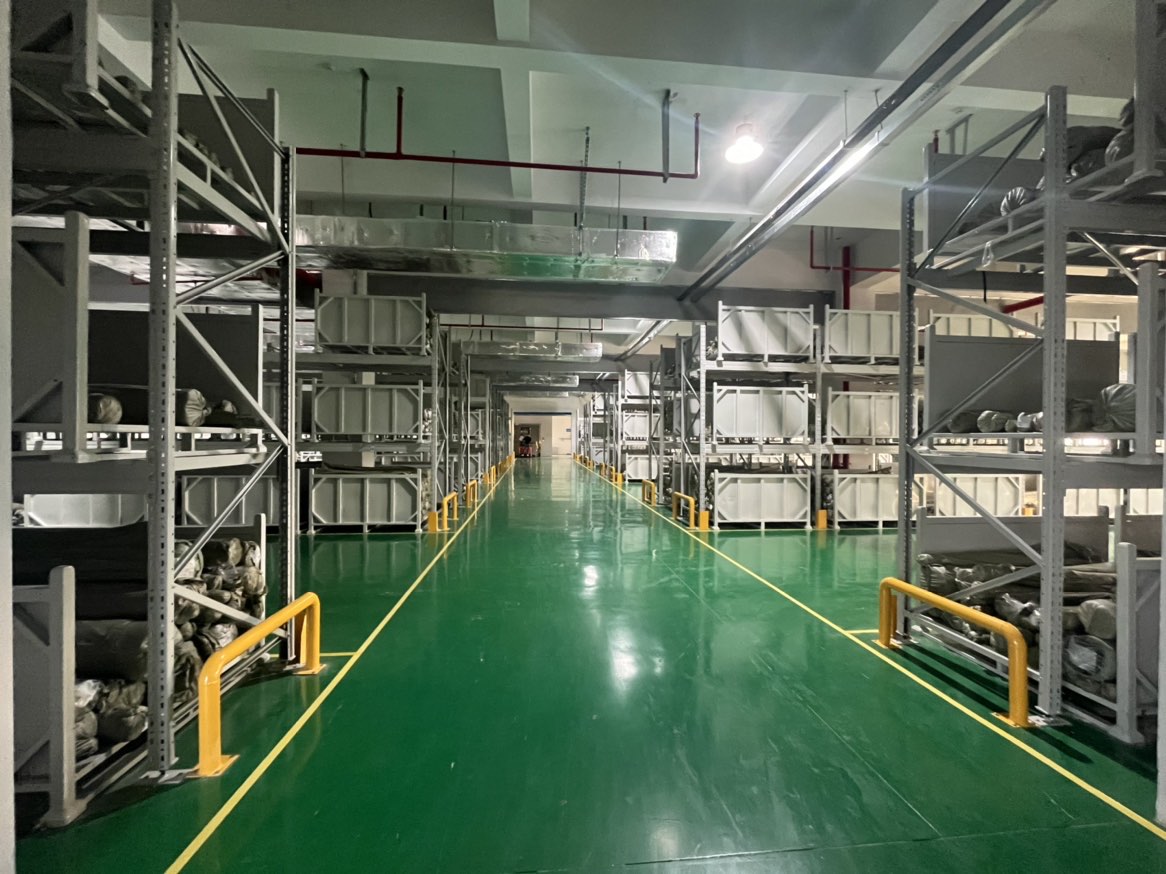 成品放置区图片
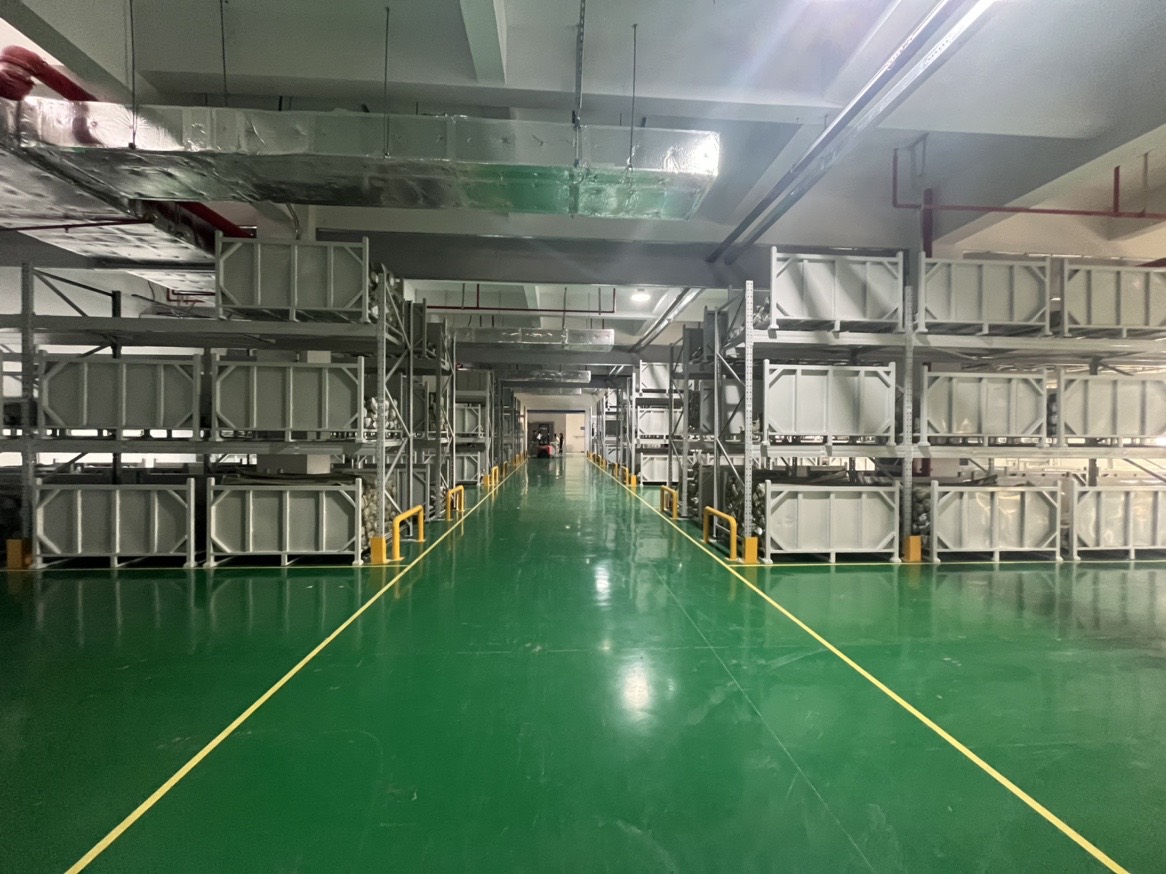 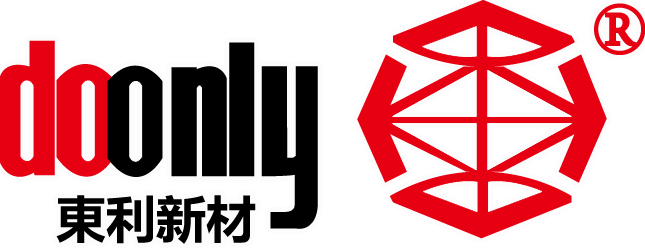 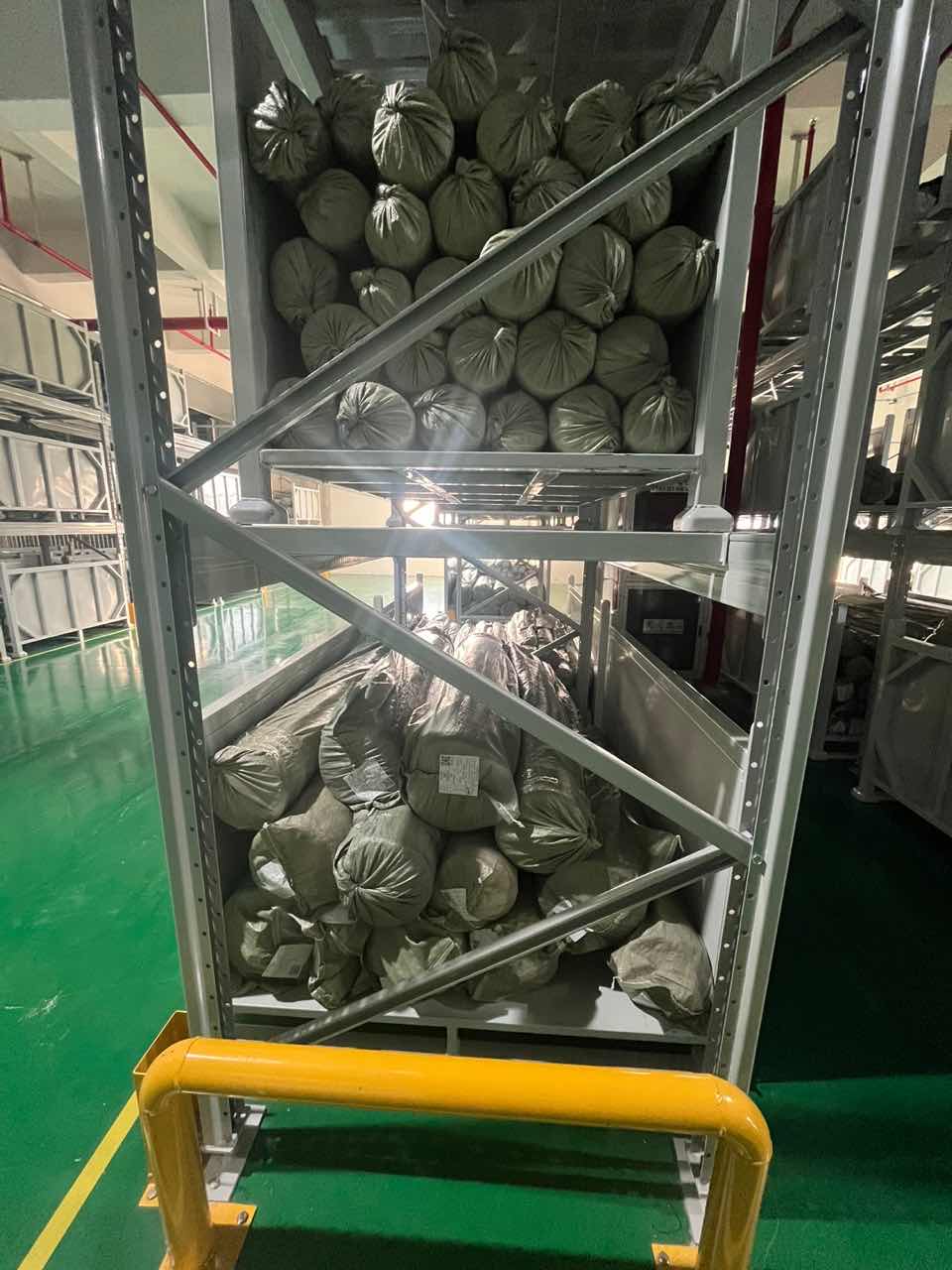 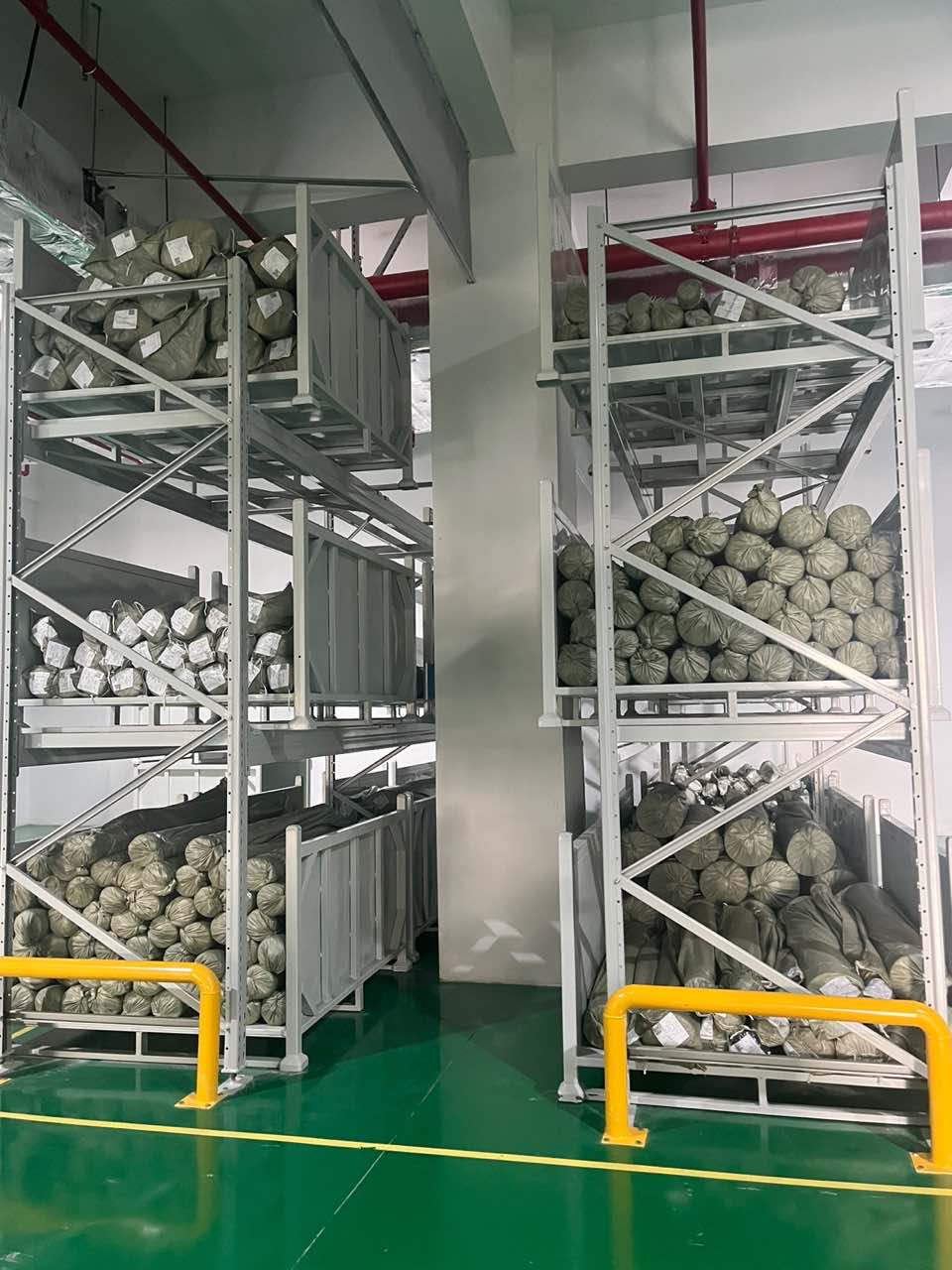 成品放置区细节图片
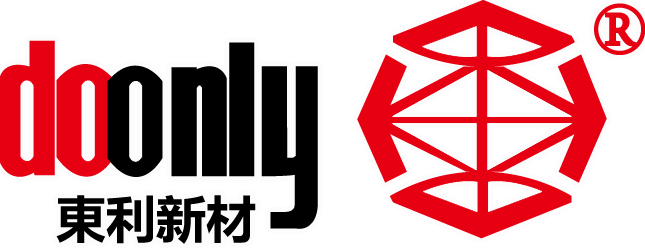 库房细节图片
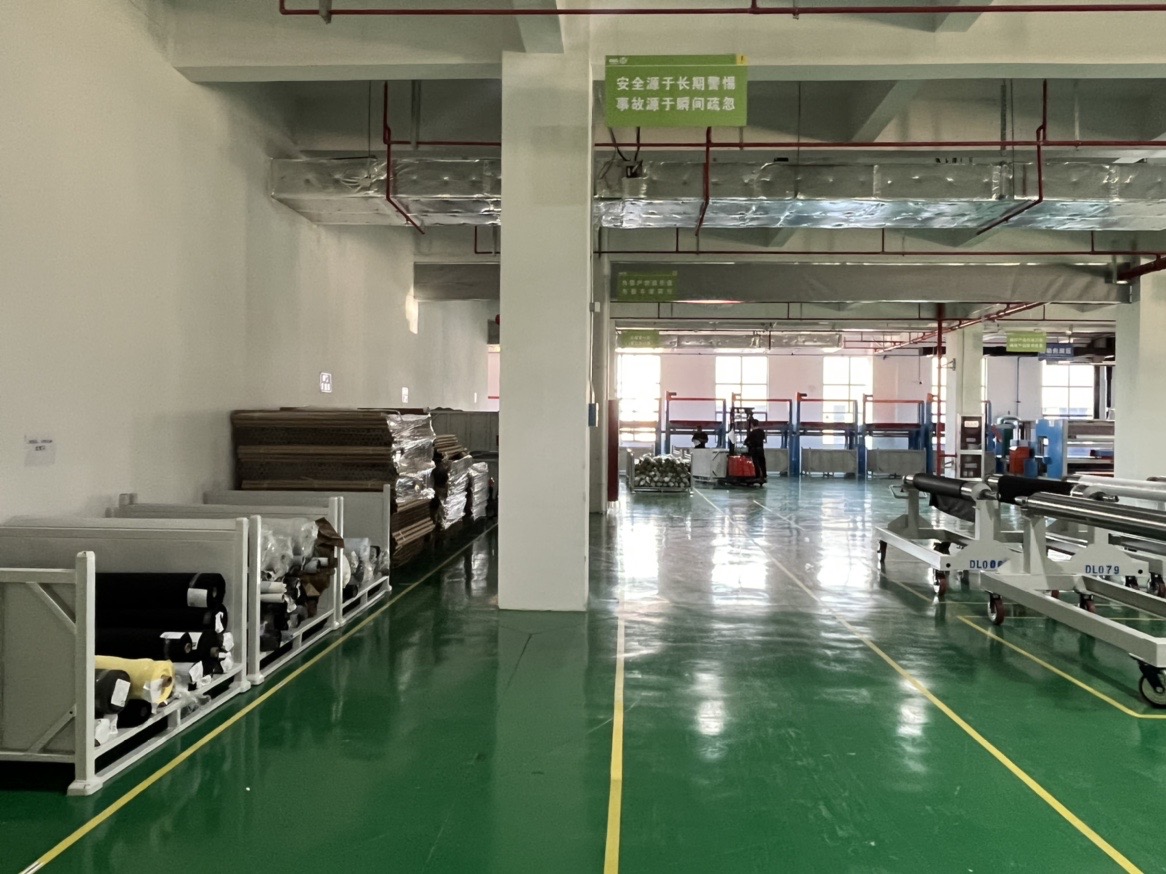 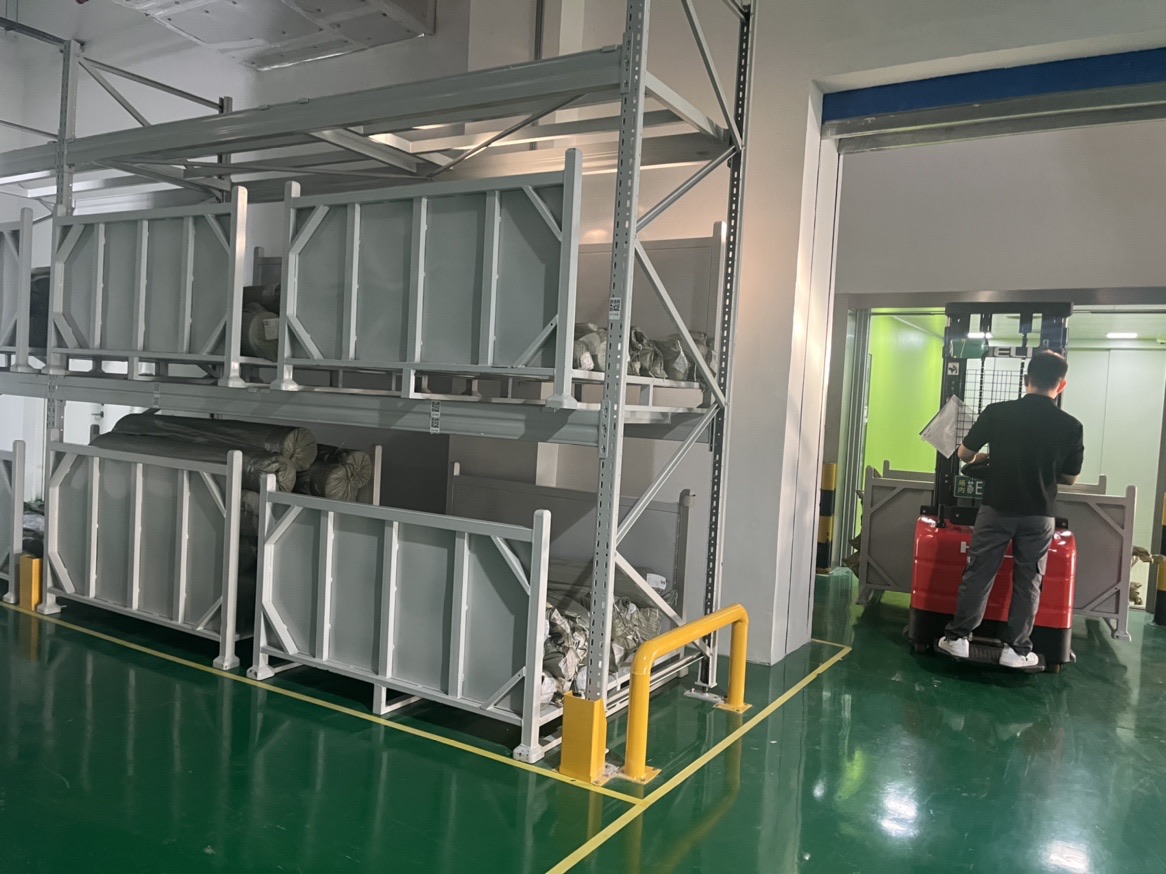